Создание современных принтов на базе культурных кодов региона. Оцифровка орнаментов и узоров
Юго-Западный государственный университет заказная разработка  LegpromRF
Какое решение мы предлагаем
Для молодежи 20-35 лет мы предлагаем современную стилизацию народных орнаментов. Это поможет восстановить и популяризировать уникальные культурные коды регионов России.

       В отличие от проектов-аналогов мы сохраним изначальный вид орнамента, добавив ему современную стилизацию.
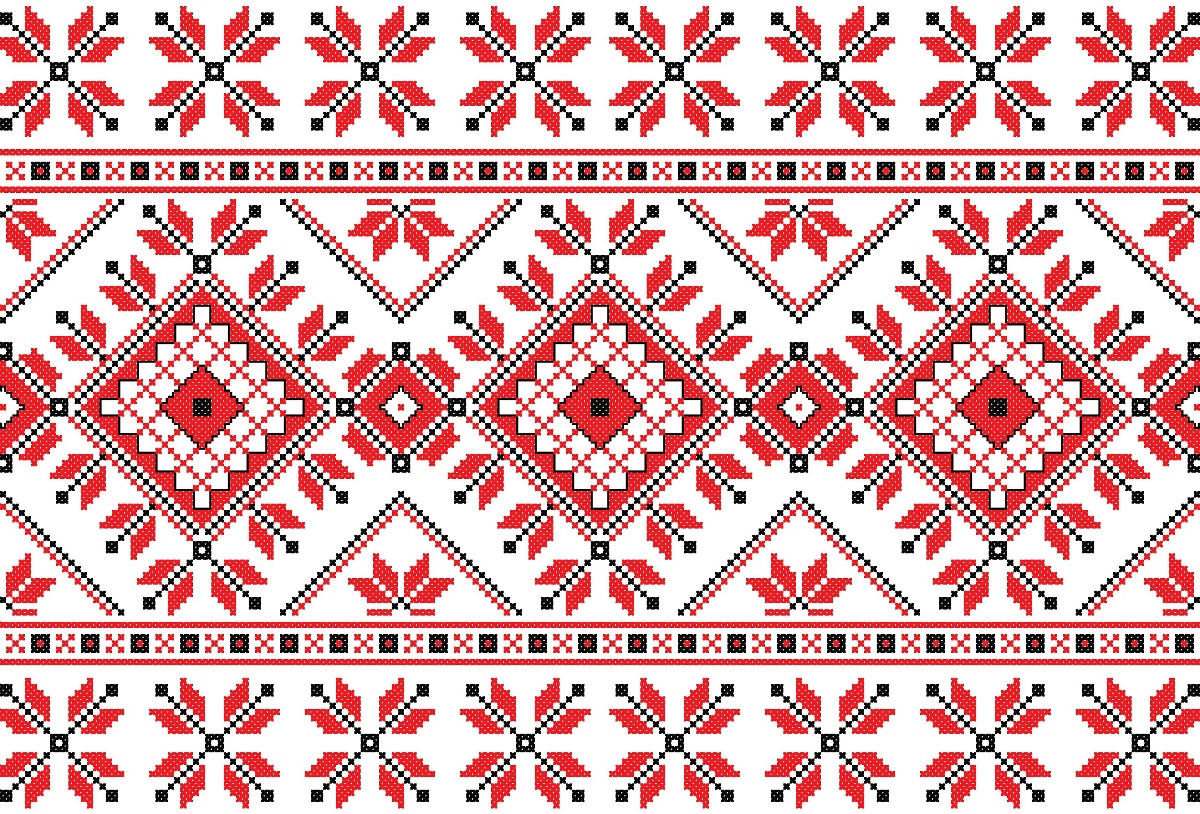 Цели к концу интенсива:
Оцифровка орнаментов
     Создание уникальных принтов
     Развитие интереса молодежи к русской культуре
     Опыт работы в команде
     Создание бренда
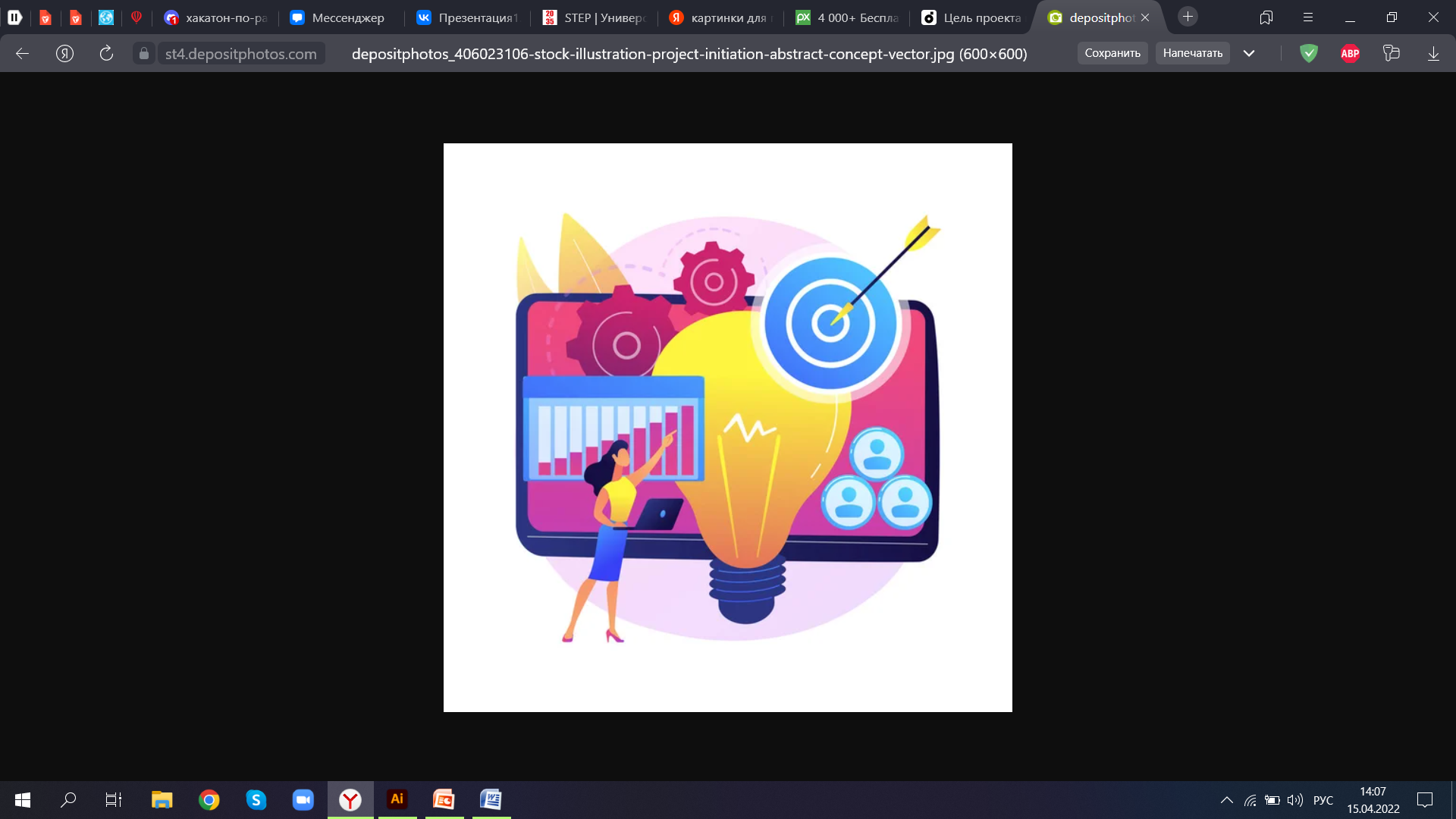 Цели на хакатон:
Оцифровка орнаментов региона
     Создание прототипа изделия с нанесением оцифрованного      
          орнамента
Как возникает и будет решаться проблема?
Решение:

Нашим пользователям мы предоставим ассортимент русских стилизованных орнаментов, которые можно будет использовать при производстве тканей и, в дальнейшем, при производстве отдельных изделий и коллекций.
Проблема:
Молодежь в возрасте 20-35 лет хочет быть частью российской культуры, но не может, потому что современные дизайнеры одежды и аксессуаров очень сильно углубляются в народные мотивы и не всем такая стилизация подходит.
 
Основными нашими пользователями 
будут дизайнеры-модельеры, фабрики по производству тканей, швейные фабрики.
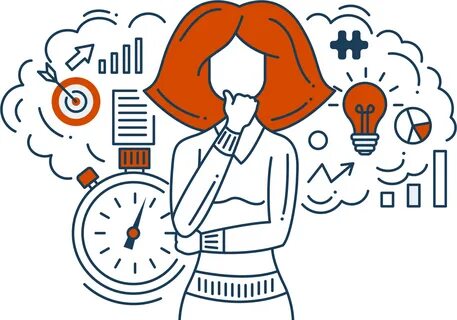 План работы на хакатоне
1
Название и логотип проекта
2
Оцифровка орнаментов
3
Создание своих уникальных принтов
4
Проектирование моделей одежды с оцифрованными 
принтами
Наши орнаменты
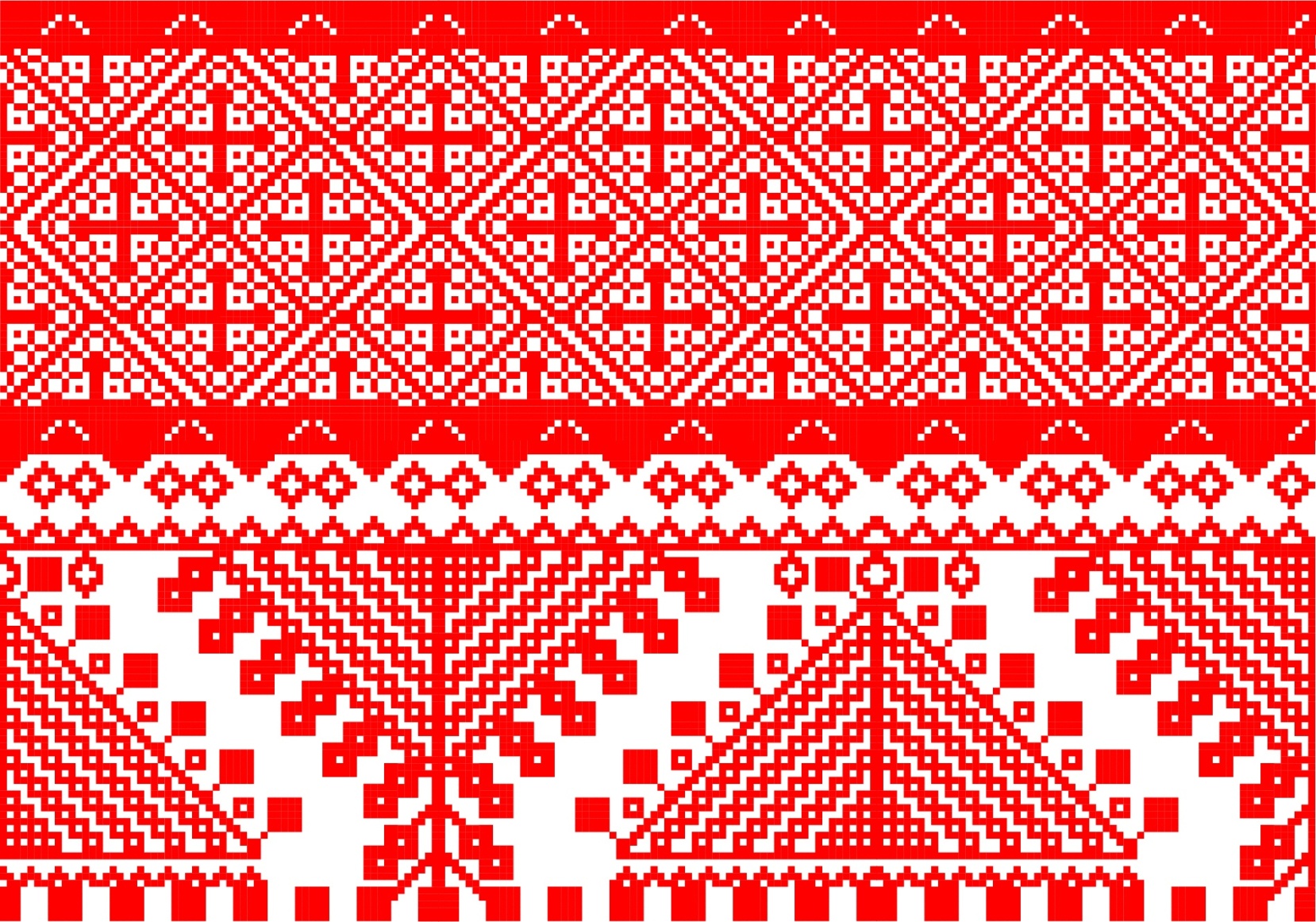 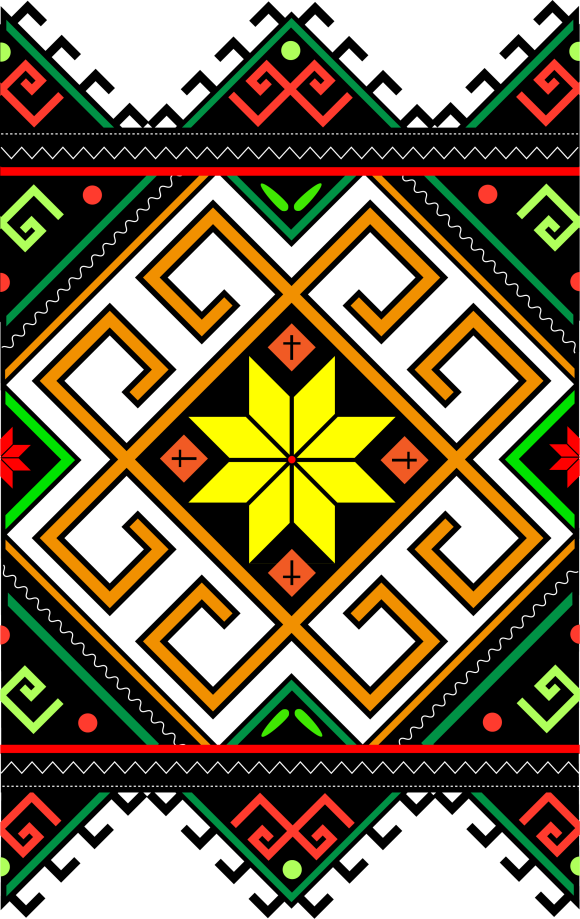 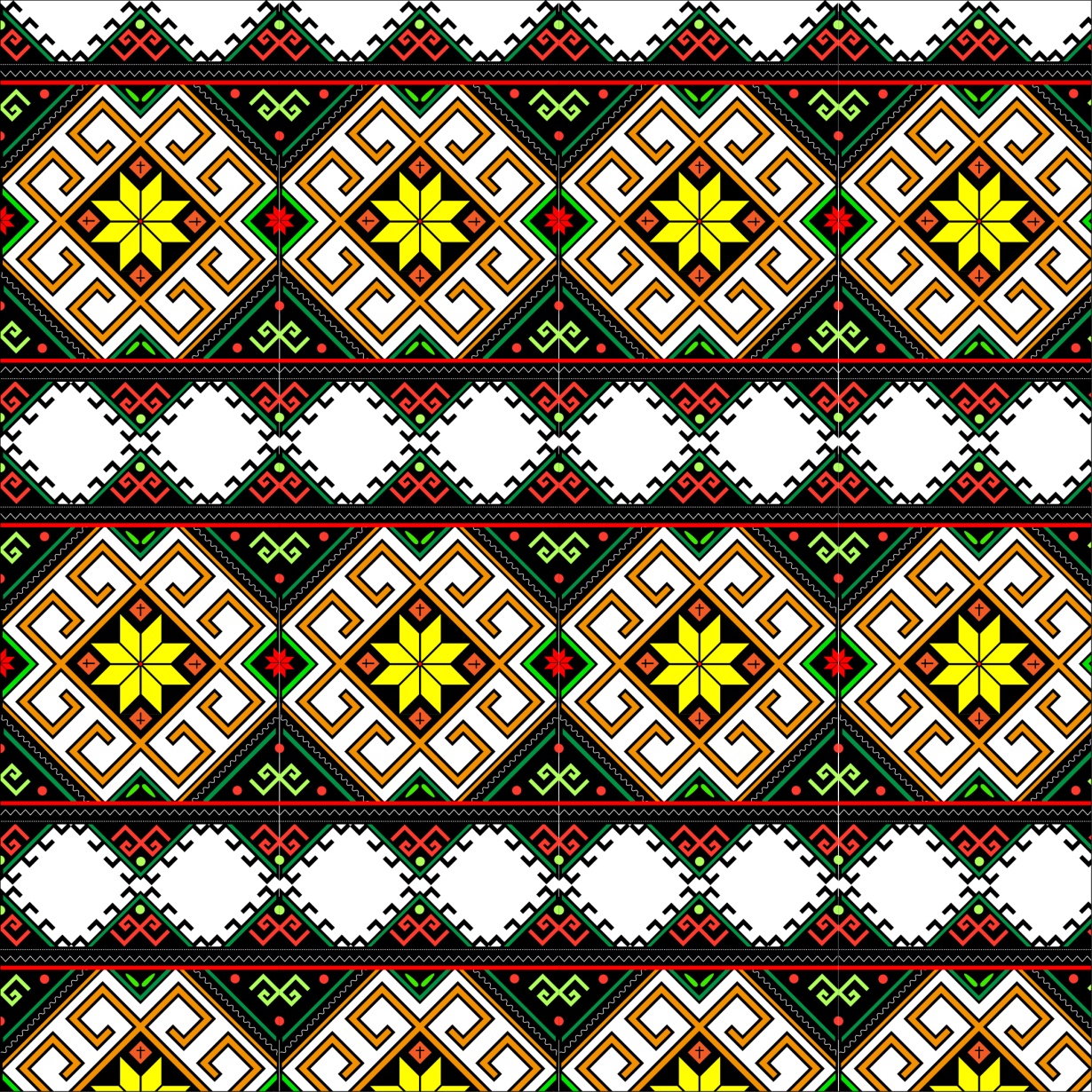 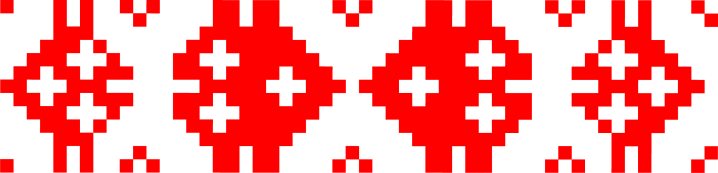 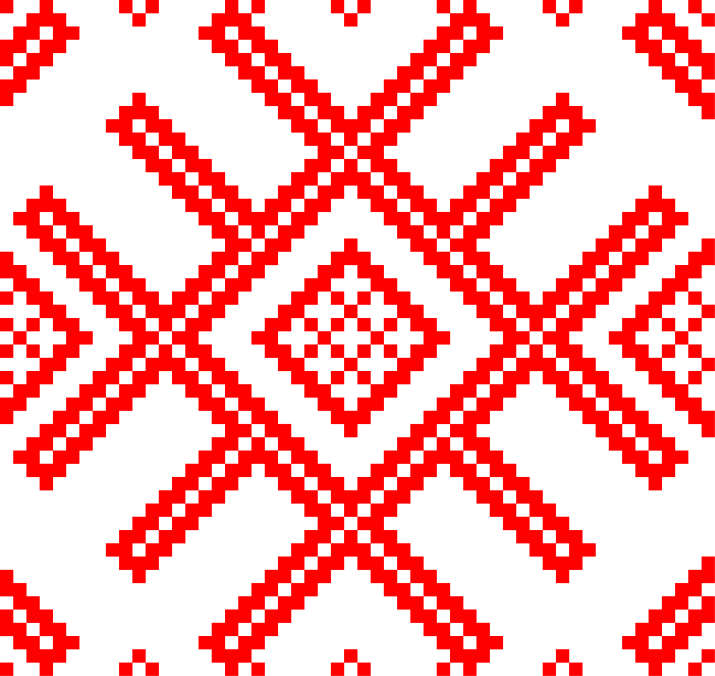 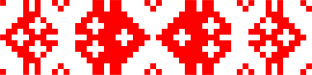 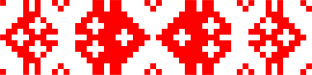 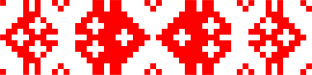 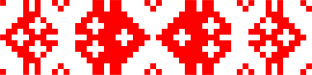 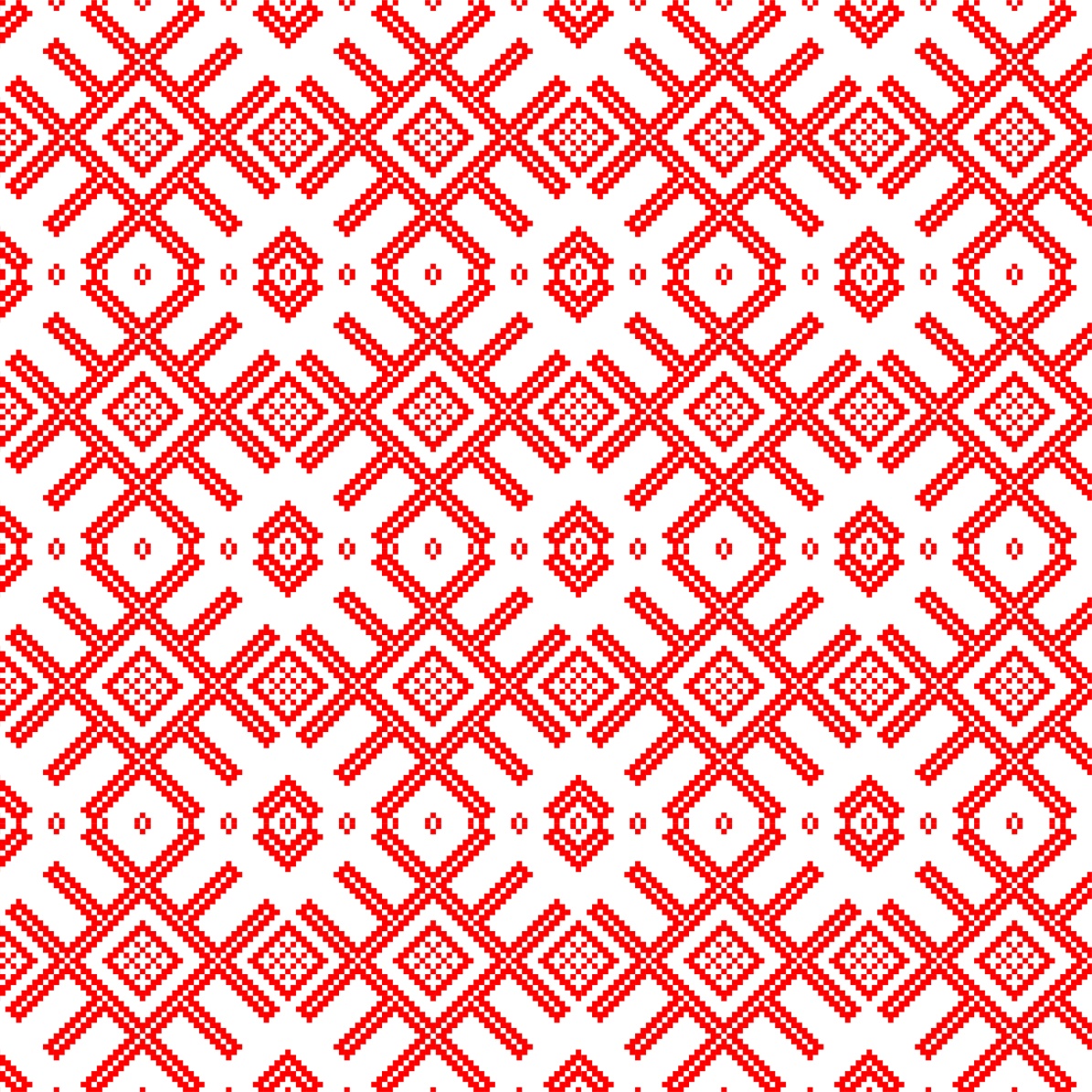 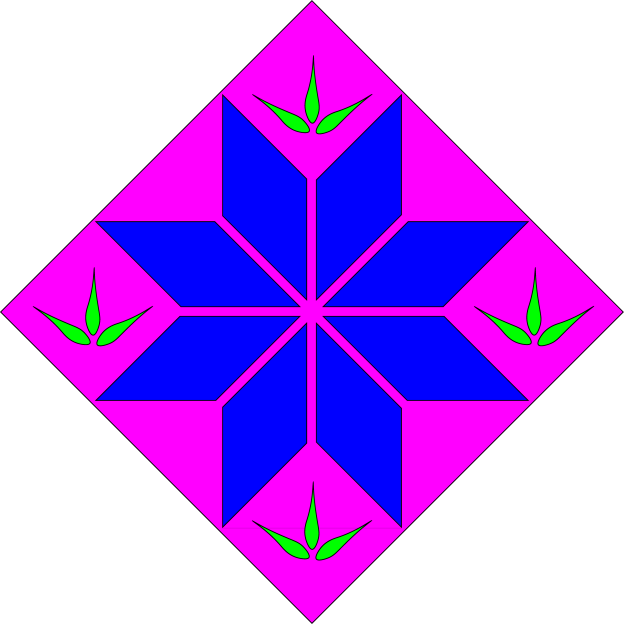 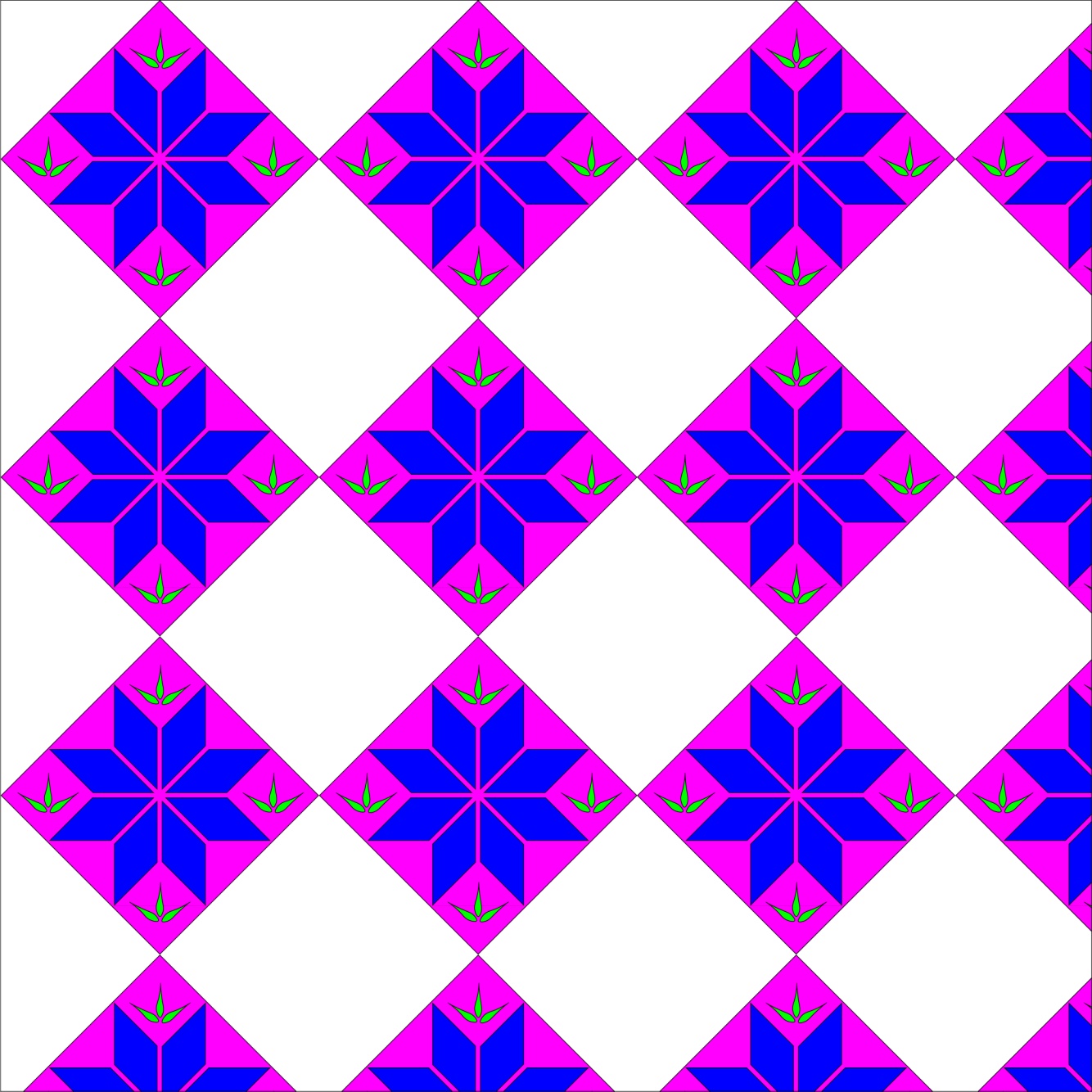 Спасибо за внимание!